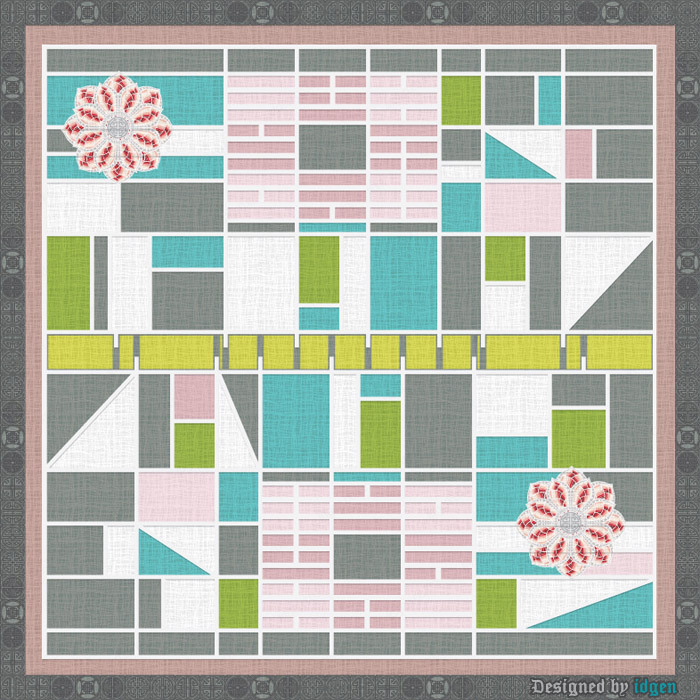 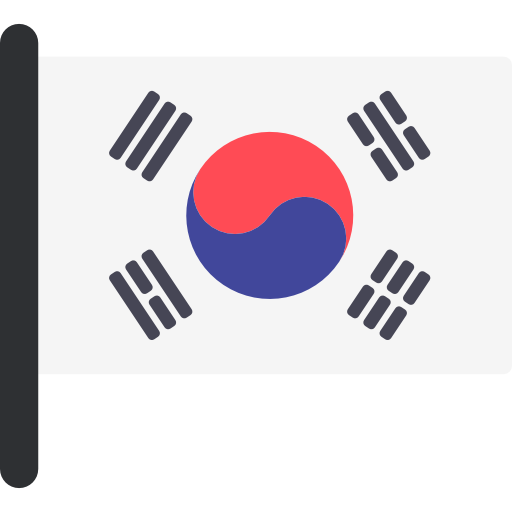 간도를 소개합니다 
호텔관광학과
21812315
김고은
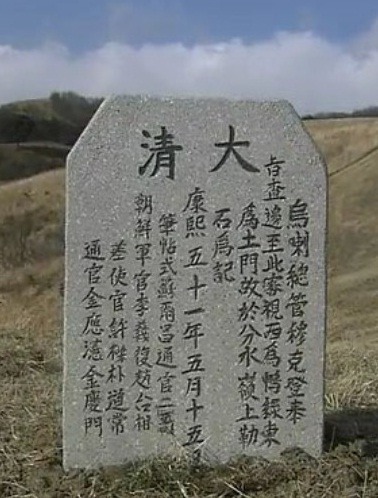 C
ontents
백두산정계비
간도를 왜 되찾아야 
하는가?
간도란  ?
간도가 왜 우리영토인가?
001
002
003
004
005
간도지방이 중국영토가 된
경위는?
PART 1
간도란?
간도에 대해서 _ 간도의 유래와 의미
PART 1
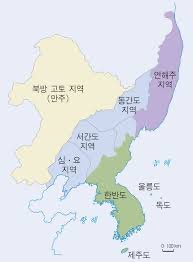 간도(間島)'의 지명 유래
▶ 조선과 청 사이(間)에 섬(島)처럼 끼어 있는 땅

좁은 의미：두만강 이북과 토문강 동쪽 지역(동간도, 북간도) →
 중국 지린성 조선족 자치주

넓은 의미：압록강 이북 지역(서간도)을 포함한 남만주 전체 지역 → 중국 동북 3성의 남부
간도 
간도에 대해서 _ 지리적 특색
PART 1
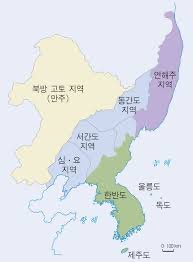 지리적 특색
▶ 풍부한 지하자원(금, 은, 석탄, 철광석, 구리 등)

▶ 넓은 평야

▶ 동북아시아 교통·무역 중심지로 발전 가능성
간도 
간도에 대해서 _ 간도의 역사적 의의
PART 1
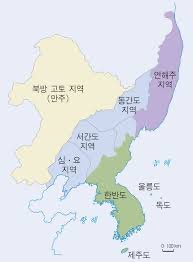 역사적 의의
▶ 우리 민족이 개간한 지역

 ▶ 일제 강점기의 독립군 항일 무장 투쟁 무대
간도 
간도에 대해서 _ 간도의 변천
PART 1
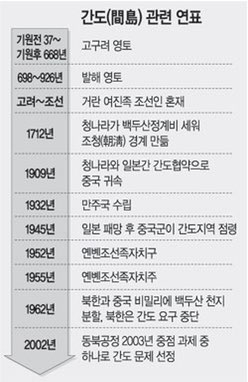 PART 2
간도는 왜 우리영토인가 ?
간도가 왜 우리영토인가?_당시 지도 증거
PART　2
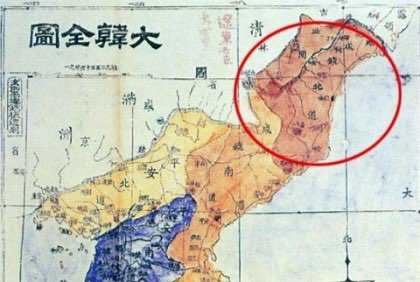 프랑스인 지도 제작자 레지는 비망록에“봉황성의   동방에는 조선국의 국경이 있다”고 서술
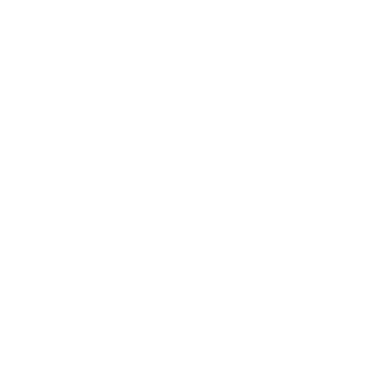 간도가 왜 우리영토인가?_당시 지도 증거
PART　2
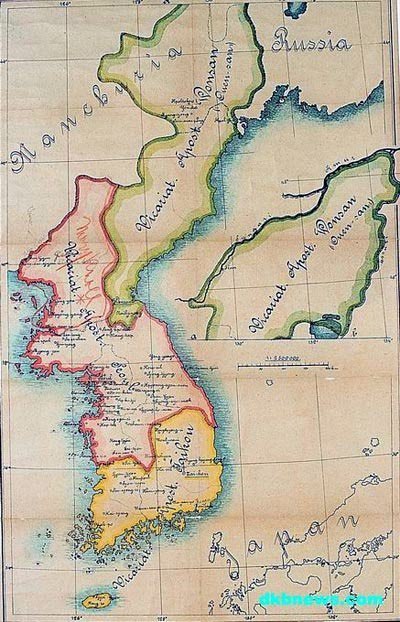 1920년 로마교황청이 작성한 교구도. 
간도 지역이 원산(강원도 원산)
교구에 포함돼 있음.
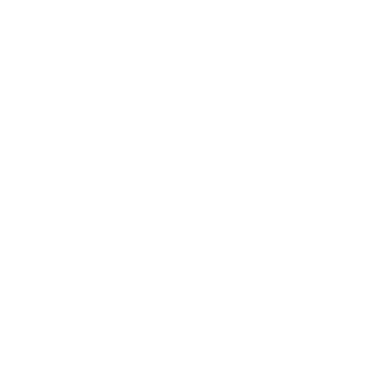 간도가 왜 우리땅인가?_ 무주지 선점
PART　2
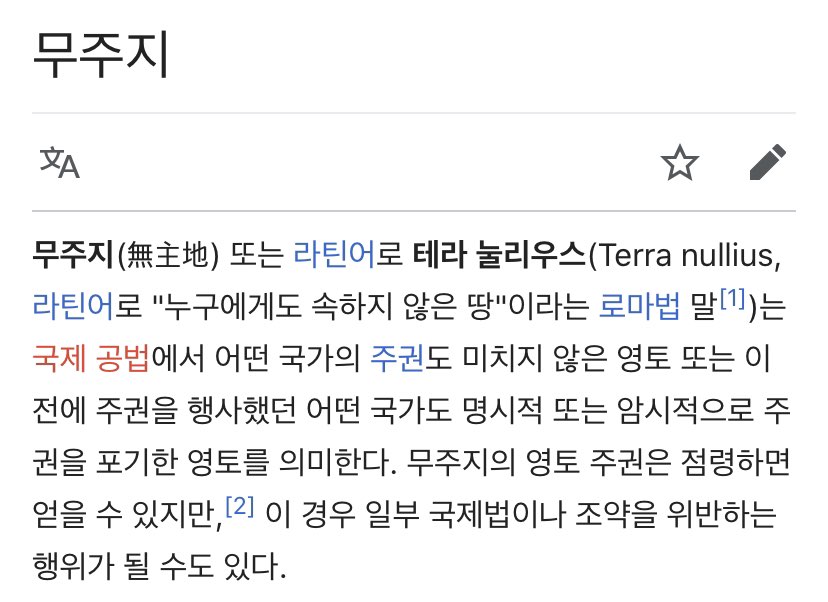 간도에 대한 우리의 개간은 

무주지 선점이론에 의한 

영토획득의 의미
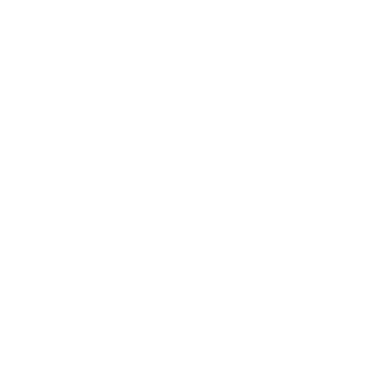 간도가 왜 우리땅인가?_ 한인 이주 현황
PART　2
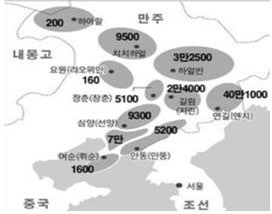 20세기 초  
만주의 한인 이주 현황
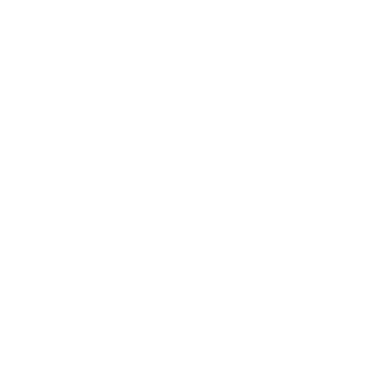 PART 3
백두산정계비
백두산정계비란 ?
PART3
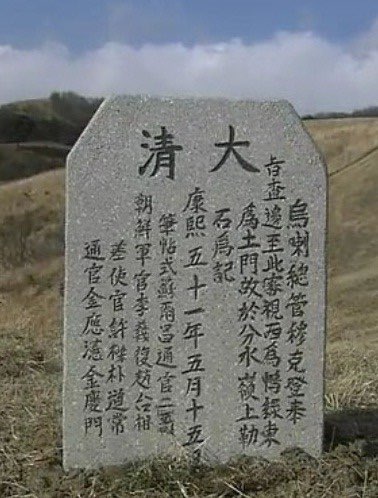 백두산정계비(白頭山定界碑)​ 란?

백두산정계비는 한문자 그대로 (定 : 정할 정. 界 : 지경, 경계. 碑 : 비석 비) 조선 후기에 조선과 청나라 사이의 국경선을 표시하기 위해 백두산에 세운 높이 2.55척, 너비 1.83척의 비석
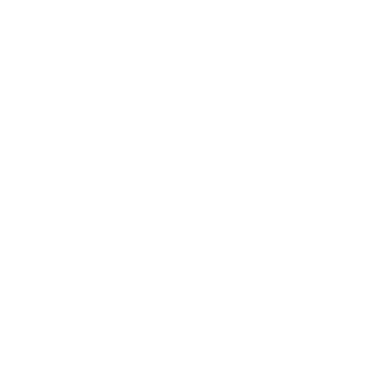 백두산정계비란 ?
PART3
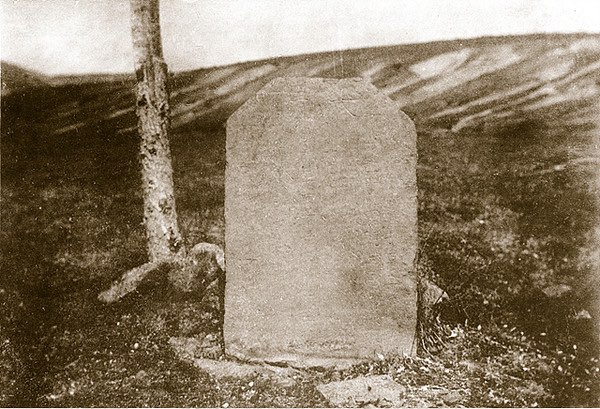 <<서위압록 동위토문>>

서쪽의 압록과 동쪽의 토문을 분수령으로 삼는다

구한말 청과 조선의 간도 영토분쟁에서 논쟁이 별 성과를 얻지 못하고 끝난 것은 모두 저 백두산 정계비에 기록된 "동위토문(東爲土門 : 동쪽 국경을 토문강으로 한다)"의 해석에 이견이 좁혀지지 못했기 때문.
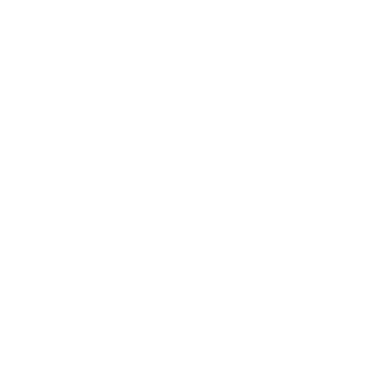 백두산정계비란 ?
PART3
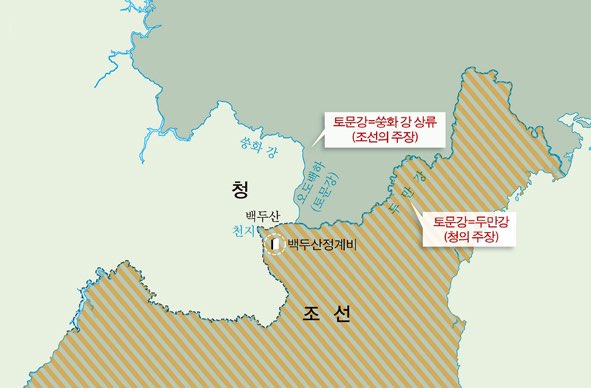 토문이 두만강을 말하는 것이냐, 아니면 (송화강으로 흘러들어 북동쪽 연해주 너머로 끝없이 뻗어가는) 말 그대로의 토문강이냐에 따라서 우리가 흔히 말하는 "간도"가 조선의 땅이었는지 아닌지가 결정
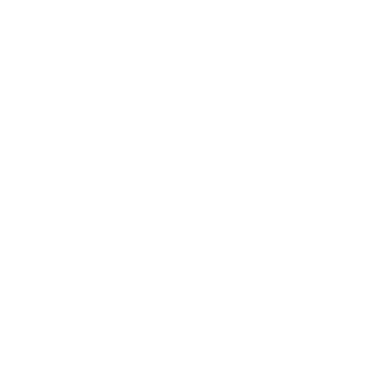 PART 4
간도지방이 중국영토가 된 경위는 ?
간도협약
PART　4
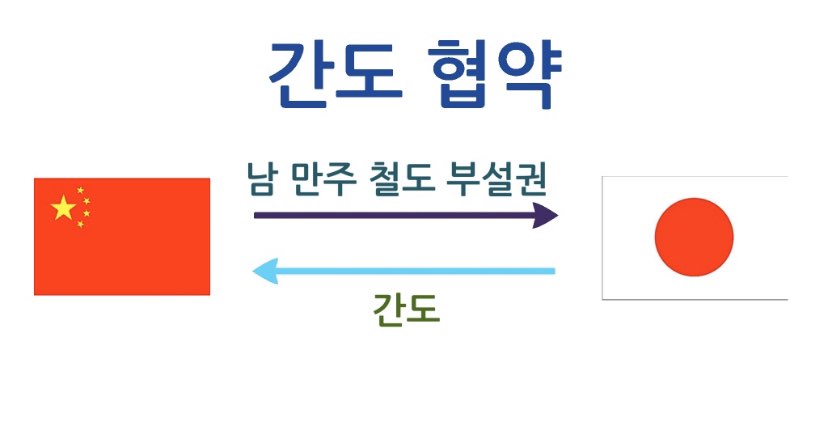 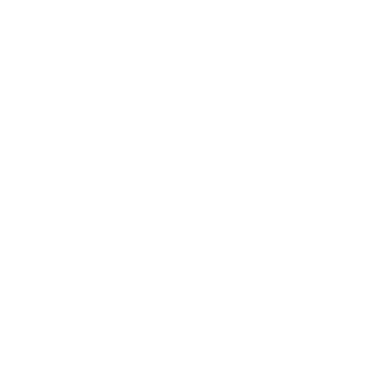 간도협약
PART　4
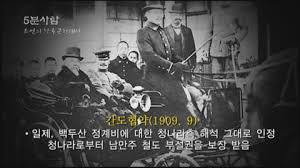 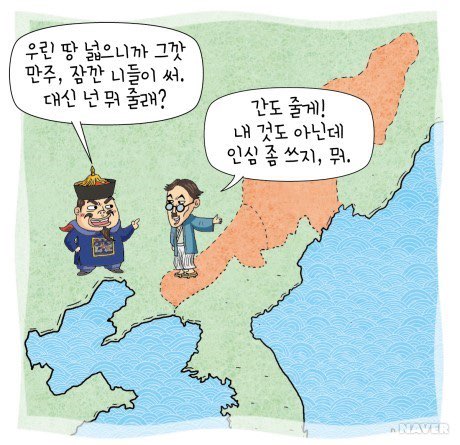 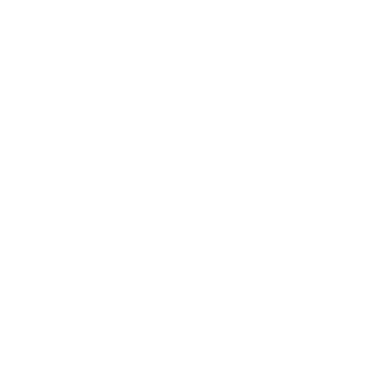 간도협약_간도협약이 무효인 이유?
PART　4
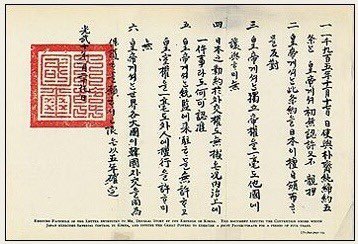 -일제가 ＇을사늑약’에 의거해 맺은 협약

-중일 평화 조약 4조에 따라서 무효





-간도협약 1909년 맺어짐
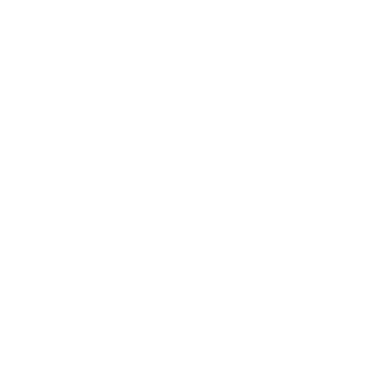 중일 평화 조약 4조의 내용
1941년 12월 9일 이전에 체결된 모든 조약/협약 및 현정은 무효로 한다.
PART 5
간도를 왜 되찾아야 하는가 ?
간도를 되찾아야 하는 이유
PART　5
1. 민족 건국의 발상지로서 중요한 지역

2. 한반도의 전략적 요충지

3. 민족의 역사, 문화 및 동질성의 회복
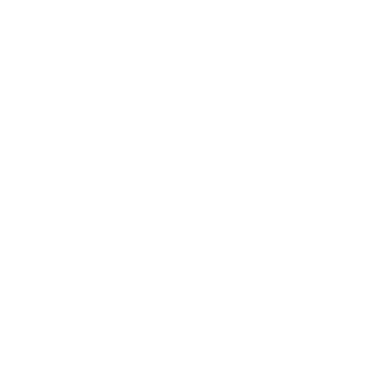 잃어버린 땅 간도를 아십니까? (동영상시청)
PART　5
https://www.youtube.com/watch?v=IdHYjW_GEtA
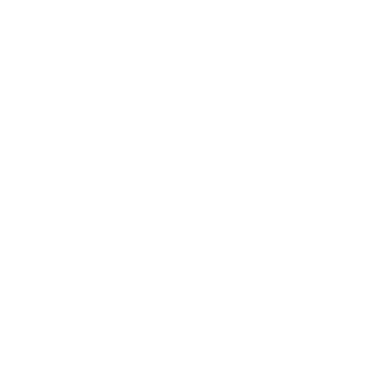 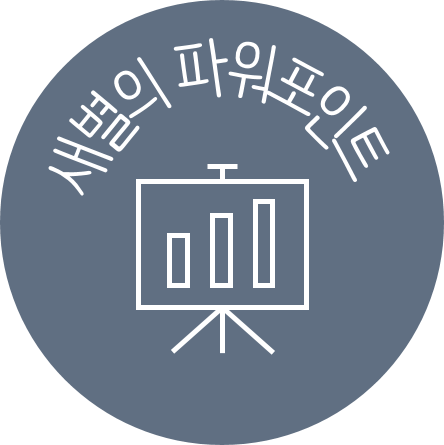 감사합니다.